FIRST Long IslandPresented by School-Business Partnerships of Long Island, Inc.
Programming your Robot
3 systems are available
New this year – Blocks Programming
MIT App inventor
Android Studio / Java
Programs are called “Op Modes”.
Robot control is done by 2 cell phones – the “Robot Controller” RC, and “Driver Station” DS.
Blocks
Graphical drag and drop programming.
Connects to Robot Controller via WiFi.
Program directly on the RC via browser.
No software to download to PC.
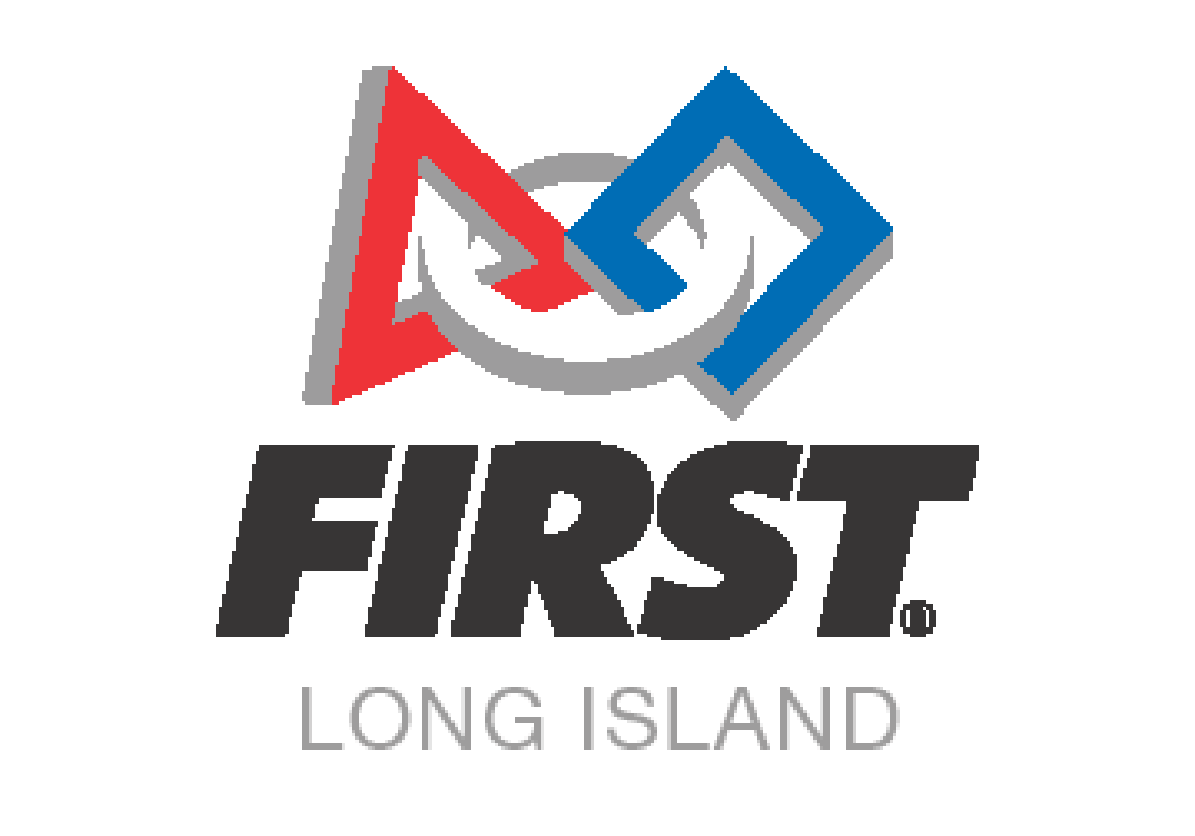 MIT App inventor
Graphical drag and drop programming.
Oracle Virtualbox must be installed on programming computers.
Programming server is virtual appliance and must be downloaded and installed.
Op Modes need to be compiled, then manually transferred to the RC via cable.
Android Studio / Java
Text based programming.
Requires a relatively high performance PC.
3 distinct subsystems must be installed
Oracle Java Development Kit (JDK)
Android Studio
ftc_app SDK
Robot Control
RC & DS software is downloaded from Google Play store.
Both pieces of software should NOT be placed on the same phone – they will interfere and may cause an inspection issue.
Spare phones should be preloaded before competition – there may be no internet.